Le syntagme nominal étendu
1- Les modifieurs du nom
RAPPELS
SYNTAGME : groupe de mot qui forme une unité syntaxique dans une phrase
Les syntagmes constituants immédiats de la phrase en français : 	
SN
SV
SP
Le syntagme est formé d’une tête (élément qui donne sa catégorie au syntagme) qui est obligatoire
Il peut aussi avoir des expansions : des éléments appartenant à une autre catégorie syntaxique que la tête du syntagme: 
les modifieurs, généralement facultatifs > expansions du SN
Les compléments, généralement obligatoires > expansions du SV
Les modifieurs du nom
TEST DE SUBSTITUTION  == > Équivalence syntaxique
 Ex:
 Les détails    inutiles 		      ont été supprimés.
	          sans utilité
	          sur les couleurs
	          qui n’apportaient pas d’autres informations
Plus rarement: 
	La certitude que la terre était plate était courante encore au 17° siècle.
	Les étudiants finissant leurs examens en trois ans auront droit à un bonus de deux points pour l’épreuve finale.
  Modifient la référence du N
autres constituants du SN
Le SN minimal :   SN => D + N
 D’autres éléments facultatifs et cummulables dans le SN:
Des SA
Des SP
Des subordonnées relatives
(Des subordonnées complétives)
(des participiales)

SN  D + N (+ SA) (+ SP) (+ Sub)
Représentation graphique des modifieurs de N
Les détails inutiles disparaitront.
Les détails qui sont inutiles disparaitront.
Les détails sans utilité disparaitront.
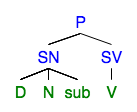 Germinal, Zola, 1885
Dans la plaine rase, sous la nuit sans étoiles, d’une obscurité et d’une épaisseur d’encre, un homme suivait seul la grande route de Marchiennes à Montsou, dix kilomètres de pavé coupant tout droit, à travers les champs de betteraves. Devant lui, il ne voyait même pas le sol noir, et il n’avait la sensation de l’immense horizon plat que par les souffles du vent de mars, des rafales larges comme sur une mer, glacées d’avoir balayé des lieues de marais et de terres nues. Aucune ombre d’arbre ne tachait le ciel, le pavé se déroulait avec la rectitude d’une jetée, au milieu de l’embrun aveuglant des ténèbres.

Identifier les expansions du nom dans ce passage
Dans la plaine rase, sous la nuit sans étoiles, d’une obscurité et d’une épaisseur d’encre, un homme suivait seul la grande route de Marchiennes à Montsou, dix kilomètres de pavé coupant tout droit, à travers les champs de betteraves. Devant lui, il ne voyait même pas le sol noir, et il n’avait la sensation de l’immense horizon plat que par les souffles du vent de mars, des rafales larges comme sur une mer, glacées d’avoir balayé des lieues de marais et de terres nues. Aucune ombre d’arbre ne tachait le ciel, le pavé se déroulait avec la rectitude d’une jetée, au milieu de l’embrun aveuglant des ténèbres.
Deux types de relations sémantiques du modifieur avec le nom
Relation restrictive (sélective ou déterminative): le modifieur est nécéssaire à l’identification du GN
On a volé la voiture de Pierre/présidentielle/qui était garée devant la maison.
 suppression > On a volé la voiture. Quelle voiture?
suppression = modification de la valeur référentielle
Relation explicative (descriptive, appositive ou non restrictive)
Il a rendu visite à son vieux père.
On a volé ma voiture, qui était garée devant la maison.
> peut être supprimé sans modifier la référence
Comparez
Les hommes politiques malhonnêtes ne pensent qu’à leur pouvoir personnel.


Les hommes politiques, malhonnêtes, ne pensent qu’à leur pouvoir personnel.
2 - L’adJECTif et le syntagme adjectival
Définition syntaxique de l’adjectif
Deuxième catégorie qui accompagne le nom, après le déterminant.
 N’a pas de genre intrinsèque/autonome : il s’accorde avec le N. Varie en genre (sauf épicène: jaune) et en nombre.
Catégorie syntaxique “secondaire”, qui n’est pas un constituant immédiat de P. L’adjectif est facultatif dans le SN  mais nécessaire dans le SV quand il est attribut du sujet. (fonction de l’adjectif)
 Ne peut pas etre sujet
 Il peut être la tête d’un syntagme (SA) c’est-à-dire qu’il peut recevoir à son tour des expansions
Adjectifs : classement morphologique
variable en genre et en nombre + hétérogénéité morphologique (classe ouverte)  
Les adjectifs radicaux : 
	grand, vert, beau, bon, chaud, cher, gentil, vieux etc.
Les adjectifs dérivés
	-de nom : suffixes en –el; -al;-ien; -ain; esque -ique; -iste;
Exceptionnel, nationale, italien, grotesque, sociologique, communiste, terroriste, trompettiste
 	-de verbe : suffixe able/ible; participe
	détestable; visible, amusé, marié, amusant, dansant, 
Les adjectifs composés
Aigre-doux; franco-italien; judéo-chrétien
Exercices : rappel
Classement sémantique
A la différence du déterminant, l’adjectif n’actualise pas le nom mais il le caractérise.
Les adjectifs qualificatifs (ou qualifiants) : exprime une qualité intrinsèque du nom dont on parle
Une rue obscure/longue/ parfumée
Les adjectifs classifiants (ou relationnels: « qui a à voir avec » ou“pseudo-adjectif”) romaine, solaire, ministériel etc
Correspondent à un complément du nom (SP) : “de Rome”; “du soleil”; “du ministre”
Ne peuvent être attribut : *Le système est solaire; *
N’est pas modifiable en degré : *Le système plus solaire
Ne peut pas être coordonné avec un qualificatif : * Le système solaire et fondamental
Les adjectifs évaluatifs : expriment le positionnement de l’énonciateur : affectivité, jugement de valeur (emphase)
Un film horrible; un paysage merveilleux; un chien adorable …
La place de l’adjectif dans le SN
1) Les adjectifs à place fixe
 - Toujours après le nom (postposés).
	Les adjectifs relationnels : le monde animal /*l’animal monde; la beauté idéale
Les adjectifs qualificatifs de couleur, de forme ou de propriétés objectives: un blouson noir, une salle carrée, un tissu élastique
Les adjectifs suivis d’un complément : un employé gentil avec tout le monde/ *un gentil avec tout le monde employé; des chaussures bonnes à jeter…
Les adjectifs précédés d’un adverbe en –ment : un long voyage > un voyage extrêmement long/ *un extrêmement long voyage
Les participes passés ou présents : une pièce encombrée, le pays aimé, une crème adoucissante
Adjectifs antéposés
Les adjectifs toujours avant le nom (antéposés)
Les adjectifs ordinaux : 
le troisième homme, le premier dictionnaire, la dernière heure
 Les adjectifs descriptifs courts et fréquents sont généralement antéposés:   
beau, bon/mauvais, grand, petit, gros, haut, joli, vieux/jeune, bref, long, meilleur, sale
> Raison prosodique: tendance à mettre d’abord le + court
Adjectifs à place variable
Les adjectifs avec changement de sens/double interprétation
Un gros mangeur	vs	un mangeur gros
Un grand fumeur		un fumeur grand
Un bon élève		un élève bon
Un sale type			un type sale
Une sacrée histoire		une histoire sacrée
Un pauvre gars		un gars pauvre
Un simple citoyen		un citoyen simple
Une vraie histoire		une histoire vraie
Mon seul ami		un ami seul
Différents âges		des métiers différents
Un certain succès		un succès certain
Mon ancienne maison	une maison ancienne
Adjectifs à place variable
Les adjectifs expressifs/appréciatifs, avec effet d’emphase : Le changement de place n’induit pas de changement de sens:

Macky sall évoque ‘’l’extraordinaire potentiel africain’’/ une vie extraordinaire
Un livre sur l'incroyable histoire de « Mamadou le guérisseur » / Retour sur le parcours incroyable de Rosa Parks
Le puissant discours féministe de Natalie Portman
Arthur H, la promesse d'un souffle puissant et poétique
Un étonnant tourbillon aperçu tout près de la côte italienne/ Dernier concert en Flandre d'un duo étonnant
Cumul d’adjectifs
Juxtaposition  (pour les adjs post-posés)
“Les plus jolies femmes de Paris, les plus riches, les mieux titrées, éclatantes, pompeuses, éblouissantes de diamants!” Sarrasine (Balzac)
Coordination
Une idée jugée folle ou ridicule
Le rêve est d’abord individuel et irréalisable
Un homme froid, méchant et stupide.
Le plus déterminatif/figé en premier
à sept mois d’élections européennes cruciales
Moody’s a revu mardi la note de plusieurs banques et institutions financières italiennes 
Participe en dernier :
les objectifs budgétaires fixés
un aménagement urbain volontairement imaginé pour empêcher les sans-abris de s’installer. 
Autour du nom
De nouveaux colis suspects; l’extraordinaire productivité chinoise
Un sale petit insecte
Une jeune fille drôle et intelligente
Le Syntagme adjectival
Les adjectifs  peuvent être à leur tour tête d’un syntagme et être accompagnés de modifieurs: les spécifieurs (adv) et les compléments (SP, complétives)
I – Les spécifieurs
Adverbes :  
Adverbes de degré : Londres est une ville [très grande], [si belle], une description [excessivement longue]….
Maud aime être bien habillée; Benoît sera [certainement heureux de le voir].
Adverbes exprimant le degré avec comparaison:
Jean est plus généreux que Marie
Jean est le plus bête de la classe
Jean est plus intelligent que tu ne le penses
2-Les compléments de l’adjectif
Les adjectifs opérateurs peuvent recevoir des compléments de différentes natures: 
- Des SP introduit par de ou à
Introduisant un SN : Content de son départ, 
Introduisant un infinitif: content de partir,  enclin à travailler le week-end
Adjectif + à + infinitif  (d’un verbe transitif)
Ceci peut sembler stupide à dire, mais je le trouve adorable.Cette vérité est dure à admettre.Le film est trop long à raconter.(da + infinito)
SP comparatif : frais comme une rose
Participe passé adj : fatigué par son travail, connu de tout le monde (sens passif)
Participe présent adj : un incendie dévastant la plaine
- Des complétives
Content que tu viennes; heureux que les choses se passent bien; désireux que tu te soignes
Les compléments de l’adjectif
Ces compléments peuvent être facultatifs (prêt (à), agréable (pour), gentil (avec), fier (de)…) ou obligatoires (comparable à, identique à, incompatible avec, pareil à, (au sing) considéré comme )
 mais il peut y avoir une différence sémantique:


Lise est heureuse de son voyage.
Lise est heureuse.

Thomas est susceptible de progrès.
Thomas est susceptible.
Prépositions introduisant un complément de l’adjectif
Prépositions pouvant introduire un modifieur de l’adjectif: :
De : las, âgé, différent, conscient, jaloux, responsable, avide…
À : semblable, égal, favorable, attentif, indifférent, réfractaire, opposé…
Contre: furieux, (re)monté
Envers : cruel, généreux, indifférent…
Pour : bienveillant, mûr, doué
Avec: aimable, gentil, brutal…
En : fort, expert, nul
Exemples – octobre 2022
[Las de la polémique], il veut s’enthousiasmer – sincèrement – pour les autres dossiers chers à sa nouvelle maison.  «Benoît Cœuré, l’homme qui a dit non à la fusion TF1-M6 »  
Une étude allemande révèle que les membres du réseau social Facebook sont souvent [jaloux de leurs amis] et malheureux ! 
Aujourd’hui, certains jettent peut-être un regard [indifférent à la vue des bâtiments], souvent anciens, qui s’étendent sur deux kilomètres dans notre ville, en bordure du Tarn.
L’homme riche n’est pas [cruel envers Lazare], il ne le maltraite pas. Non, il l’ignore tout simplement.
Malgré la victoire de Naples contre Milan, Spalletti est [furieux contre un de ses joueurs].
représenter
Il est heureux d’avoir terminé son travail à temps.

Vous trouverez le magasin dans la rue la plus commerçante de la ville.

L’association est indépendante de tout parti politique.
Extrait du TLFi – article comme
b) Adj. + comme
− Adj. + comme + subst. Amer comme chicotin, barbu comme chèvre, bête comme chou, bête comme cochon, blanc comme neige, chaud comme braise, doux comme miel, roué comme potence, rouge comme carotte, vert comme pré, etc. (cf. Dam.-Pich. t. 2 1930, § 722).
− Adj. + comme + déterminatif + subst. Bavard comme une pie, beau comme un astre, beau comme le jour, bête comme ses pieds, blanc comme un lys, bon comme le bon Dieu, clair comme le jour, courageux comme un lion, doux comme un mouton, droit comme un piquet, dur comme l'acier, embêtant comme la pluie, faux comme un jeton, fier comme un paon, fin comme une mouche, fort comme un lion, gai comme un pinson, grand comme le monde, heureux comme un roi, insolent comme une porte cochère, jaune comme un citron, lourd comme un plomb, malade comme un chien, mou comme une chiffe, pâle comme un mort (comme la mort), nu comme la main, plate comme une planche, raide comme des baguettes de tambour, rouge comme un coq, sage comme une image, sérieux comme un pape, sourd comme un pot, têtu comme une mule, vilain comme un singe, etc. (cf. Dam.-Pich. t. 2 1930, § 722:
− Adj. + comme + nom propre. Blond comme Phœbus, fier comme Artaban, fort comme Hercule, gueux comme Job, pauvre comme Job, riche comme Crésus, tranquille comme Baptiste, vieux comme Hérode, etc. (cf. Dam.-Pich. t. 2 1930, § 722). C'est un miracle de culture. Sage comme Montaigne; sensible comme Mozart (Gide, Voyage au Congo,1927, p. 684).
− Adj. en gén. de valeur laudative + comme + tout. Vous voyez que je suis gentille comme tout, que je vous parle en camarade, que je ne vous cache rien (Maupassant, Notre cœur,1890, p. 332).
Les degrés de l’adjectif
Degré sans comparaison (adverbe seul)
Degré faible : faiblement, peu, à peine, légèrement
Ex: Après deux heures de travail, je suis peu fatiguée.
Il est à peine capable de lire cette nouvelle sur Internet.

Degré moyen: quasi, presque, assez, plutôt, (pas mal (fam.))
Ex:  La façon dont il s’exprime est presque incompréhensible.
Elle est plutôt gentille.

Degré élevé : très, extrêmement, complètement, trop … etc.
Ex: Ils sont extrêmement satisfaits.
Tu es trop entêté!
Degré avec comparaison
adverbe +Adj+ complément de l’adj

Supériorité : plus + adj + que + SN/A/SP/P2
Égalité : aussi+ adj+ que + SN/A/SP ; si+ adj+ que P2
Infériorité: moins/pas aussi + adj + que


Ce lièvre est plus rapide que la tortue (sn)/ qu’intelligent(adj)
Le climat est meilleur qu’à Paris (sp)
Le bonheur est moins rare qu’on ne le pense (P2)
Le superlatif relatif
Le plus +adj + SP (de)    /   Le moins + adj + SP (de

Complément de l’adjectif introduit par de
 Le plus beau jour de ma vie; 
le plus grand (théâtre) de la ville

Sans complément de l’adjectif: le plus + adj
Le sommet le plus haut, l’élève le plus sage
Le jour le plus beau
Le théâtre le plus grand/Le plus grand théâtre
Le plus petit appartement/ L’appartement le plus petit
Réécriture du Syntagme Adjectival
SA > (adv) A (SP) 
très attaché à sa mère  :  SP > Prep, SN
Incapable de comprendre : SP > Prep, Inf

SA > (adv) A (P2)
Content que tu viennes 

SA > adv deg, A, comp (SN) (A) (SP) (P2)
Pierre est moins intelligent que son père, que rusé, que dans sa jeunesse, que ses parents imaginent..
Réécritures P, SN, SA
P >   SN    SV   (SP)

SN >  D   (SA)   N    (SA)   (SP)   (P2)

SA >    (adv)     A    (SP)     (P2)



(Bescherelle p.63;)
3- Les fonctions syntaxiques du syntagme adjectival
rappel
Fonction :
Définit le rôle syntaxique d’un syntagme (ou d’un mot-syntagme), les relations qu’il entretient avec les autres constituants de la phrase
Principales fonctions:
 Sujet, complémentdu verbe, modifieur, attribut, prédicat
Les 3 fonctions de l’adjectif
Fonction épithète (modifieur du nom) (dans le SN)  (in italiano funzione attributiva)
Fonction attribut du sujet ou du COD (dans le SV) (in italiano funzione predicativa)
Fonction appositive, en position détachée “flottante” (au niveau de la phrase mais rattaché à un SN)
L’adjectif épithète (dans le SN)
Le plus étroitement lié au nom : ne peut être séparé par SP ou une relative
La voiture rouge de Pierre // *La voiture de Pierre rouge
Le livre scandaleux dont tout le monde parle//
*Le livre dont tout le monde parle scandaleux

Sauf expressions figées 
Un match de tennis interminable
Une voiture de collection rouge
Peut être coordonné/juxtaposé  avec une relative ou un SP modifieur du nom:
Un souriceau tout jeune et qui n’avait rien vu
Une personne active et toujours de bonne humeur
Le nom épithète (N1-N2)
N2 est un Ncommun
Un discours fleuve
Le centre ville
Un visite éclair
Le flach actu 
N2 est un N propre
Le président Mittérand
La rue Lepitre, l’affaire Dreyfus, le scandale Berlusconi
Un jeans Levi’s (sous entendu SP de la marque)
>patron très productif dans la presse
Représentation graphique
Le musée abrite des expositions temporaires
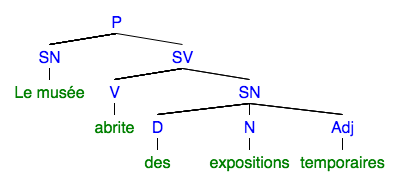 Épithète détaché ou apposé
Précède ou suit le SN : à l’écrit signalé par des virgules
Pâle et muet, Didier regardait en direction du salon.
Je m’élançais vers ma mère, immobile près de la cheminée.
Ou peut être rejeté en fin de phrase:
Le petit garçon était blotti dans les bras de son père, muet de frayeur. (ambiguë) 
Très fréquent dans la presse: 
Au lendemain de l’attaque qui a fait deux blessées à la mosquée de Bayonne, le procureur de la République de la ville, Marc Mariée, a partagé avec la presse les premiers éléments de l’enquête, mardi 29 octobre.

>limites de la représentation arborescente simplifiée
L’adjectif attribut du sujet (SV)
Attribut du sujet avec les verbes copules/attributifs
La fin semble proche.
Le monde ne sera jamais parfait.
L’aubergiste a l’air indécis.
Supprimable? >obligatoire
Attribut du sujet de verbes “occasionellement attributifs”
Pierre est rentré ivre à la maison (Il était ivre)
Je suis sorti pensif, replongé dans mes années d’adolescence.  (Je suis pensif)
Il est mort apaisé. (il était apaisé quand il est mort)
Il vécurent heureux et eurent beaucoup d’enfants
Supprimable? > facultatif

Décrit l’état du référent au moment de l’action de verbes transitifs/intransitifs
Portée de la négation : Pierre n’est pas rentré ivre.
Représentation graphique
Marie était douce comme un mouton
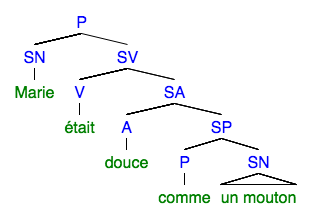 L’adjectif attribut de l’objet (SV)
Avec des verbes causatifs (laisser, rendre, faire)
Les invités ont laissé l’appartement très propre.
 > Les invités l’ont laissé très propre
Richard rend sa mère nerveuse.
>Fait que sa mère est nerveuse

 Avec des verbes d’appréciation (trouver, penser, croire, estimer, dire…)
Thomas a trouvé son ami nerveux.
>Thomas trouve que son ami est nerveux
		> obligatoire
Thomas juge Marlène peu compétente.

Heureusement, il restait un peu de thé. Je l’ai bu très chaud et très sucré.

Phrases ambigües :Ma mère a trouvé ce chat très mignon.
Représentation graphique
Richard rend sa mère nerveuse
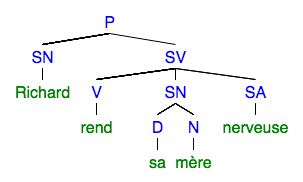 Ambiguité syntaxique Ma mère a trouvé ce chat très mignon
Adjectif attribut du COD
Adjectif épithète
Exercice